Международный творческий конкурс"Таинственный Космос"
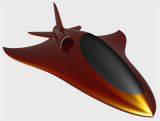 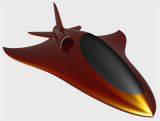 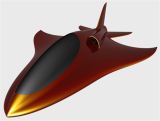 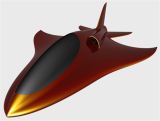 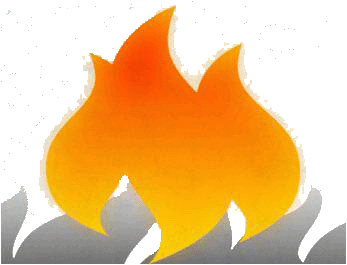 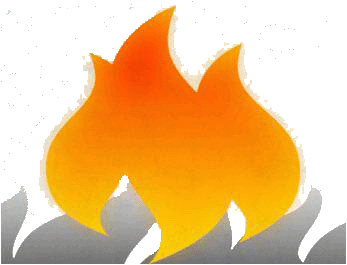 Воздушный бой
Воздушный бой
Игра
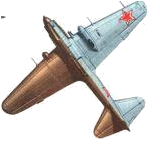 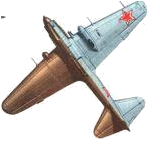 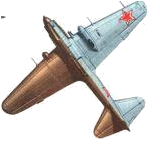 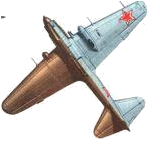 Медникова Надежда Александровна
учитель начальных классов
МБОУ «Уинская СОШ»
Автор шаблона игры  Кугут  Ирина Анатольевна
Правила игры
Выход
Ресурсы
Игровое поле
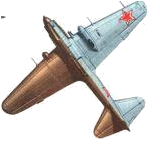 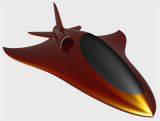 1 команда
2 команда
а
б
в
г
д
е
ж
з
и
а
б
в
г
д
е
ж
з
и
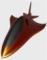 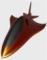 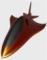 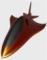 1
1
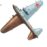 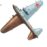 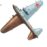 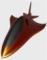 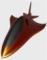 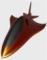 2
2
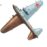 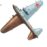 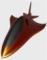 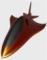 3
3
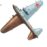 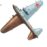 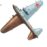 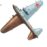 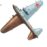 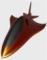 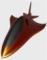 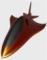 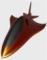 4
4
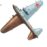 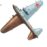 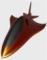 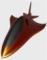 5
5
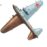 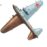 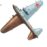 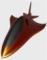 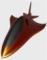 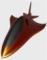 6
6
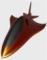 7
7
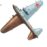 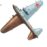 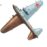 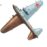 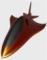 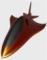 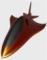 8
8
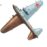 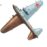 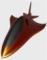 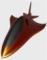 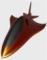 9
9
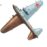 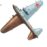 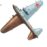 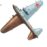 Выход
Закончить игру
Ответьте на вопрос №1
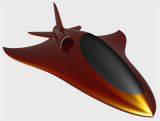 Гражданином какой страны был первый космонавт?
Россия
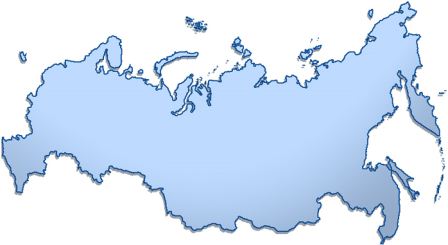 Выход
Назад
Ответьте на вопрос №2
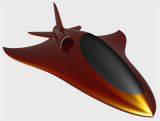 Первая женщина, покорившая космос
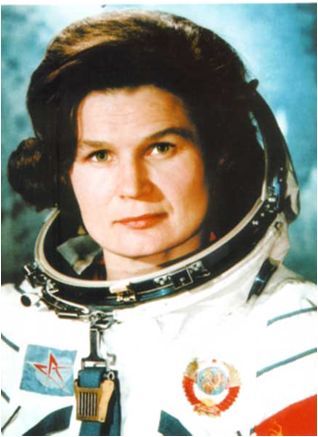 Валентина Николаевна Терешкова
Выход
Назад
Ответьте на вопрос №3
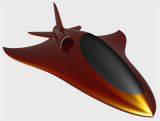 Плановый полет первого человека в космосе Юрия Гагарина продолжался?
108 минут
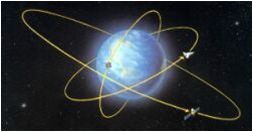 Выход
Назад
Ответьте на вопрос №4
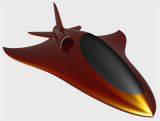 Космический корабль Юрия Гагарина назывался?
«Восток»
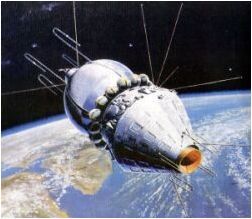 Выход
Назад
Ответьте на вопрос №5
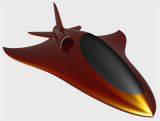 Что означает «космос» по-гречески?
Вселенная, порядок
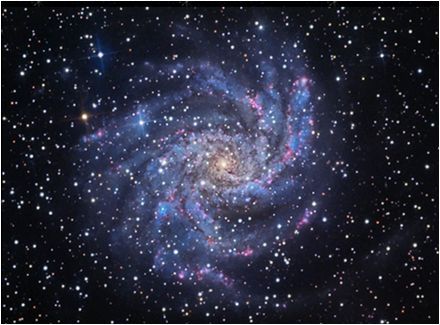 Выход
Назад
Ответьте на вопрос №6
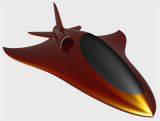 Какая планета солнечной системы является самой большой?
Юпитер
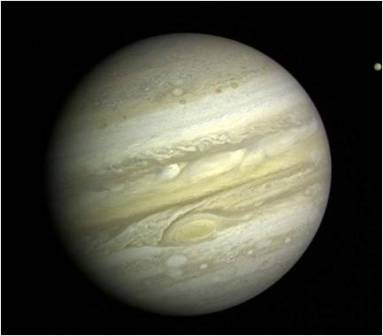 Выход
Назад
Ответьте на вопрос №7
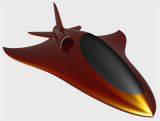 У космонавтов есть свои обычаи. Так, перед вылетом в космос российские космонавты всегда смотрят фильм…
«Белое солнце пустыни»
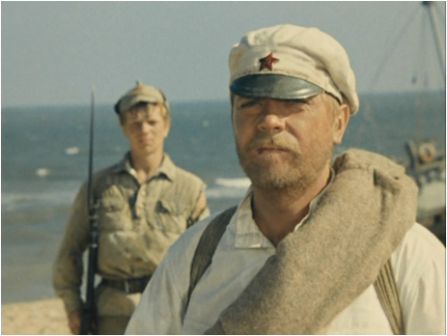 Выход
Назад
Ответьте на вопрос №8
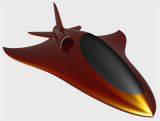 Как звали первого космонавта?
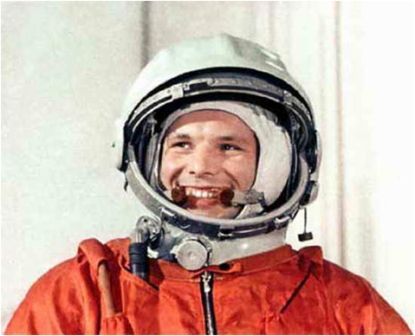 Юрий Алексеевич Гагарин
Выход
Назад
Ответьте на вопрос №9
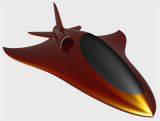 Откуда был дан первый старт космического корабля?
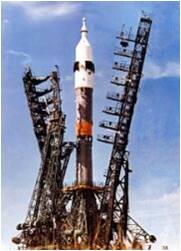 С космодрома Байконур
Выход
Назад
Ответьте на вопрос №10
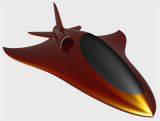 Укажите дату первого полета человека вокруг Земли.
12 апреля 1961 года
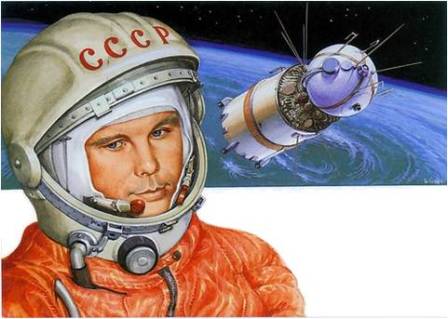 Выход
Назад
Ответьте на вопрос №11
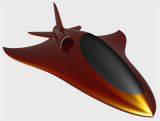 Кто из ученых нашей страны явился основоположником космонавтики?
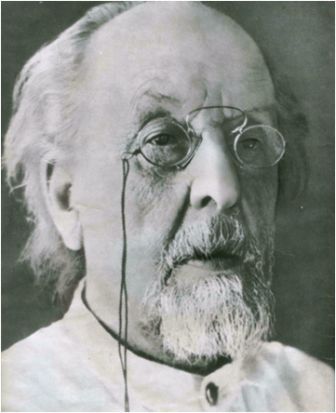 Константин Эдуардович Циолковский
Выход
Назад
Ответьте на вопрос №12
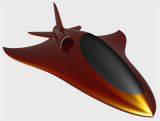 Как звали собак, которых посылали в космос?
Белка и Стрелка
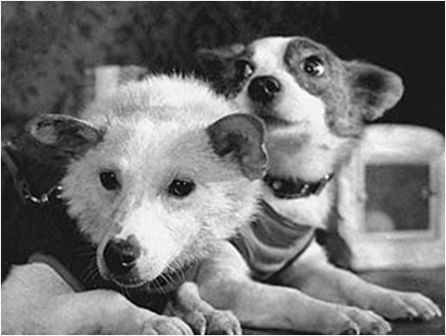 Выход
Назад
Ответьте на вопрос №13
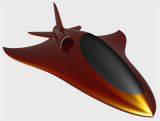 Кто первый из космонавтов вышел в открытый космос?
Алексей Архипович 
Леонов
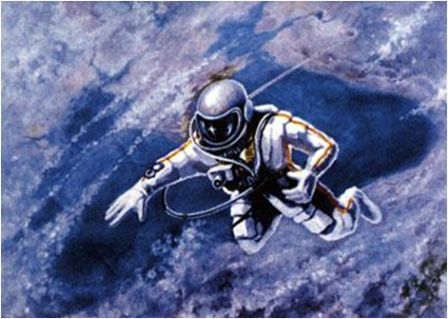 Выход
Назад
Ответьте на вопрос №14
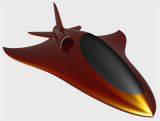 Первая из женщин космонавтов, вышедших в открытый космос?
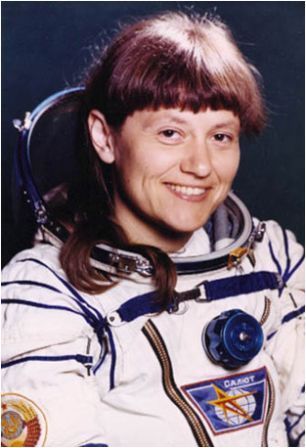 Светлана Евгеньевна
 Савицкая
Выход
Назад
Ответьте на вопрос №15
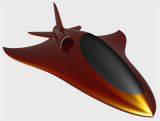 Назовите  главного конструктора космических «кораблей».
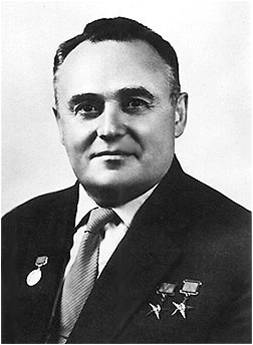 Сергей Павлович 
Королёв
Выход
Назад
Ответьте на вопрос №16
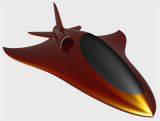 Какое слово произнёс Гагарин, когда стартовал космический «корабль»?
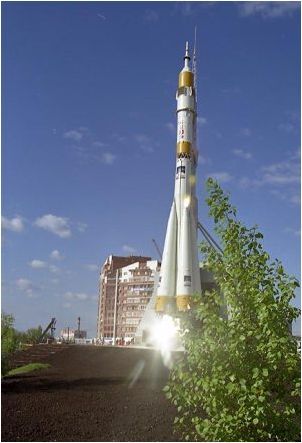 «Поехали!»
Выход
Назад
Ответьте на вопрос №17
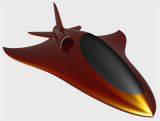 Как называется соединение 2 космических аппаратов?
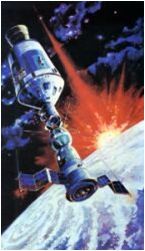 Стыковка
Выход
Назад
Ответьте на вопрос №18
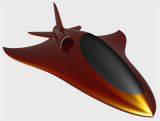 Чудо- птица, алый хвост
   Прилетела в стаю звёзд.
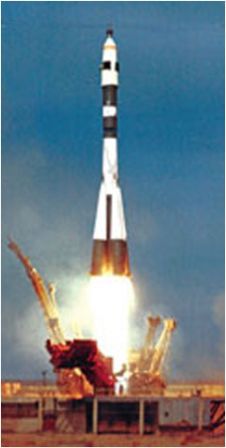 Ракета
Выход
Назад
Ответьте на вопрос №19
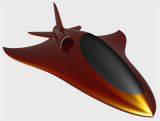 Какой космический прибор фотографировал лунную поверхность?
Луноход
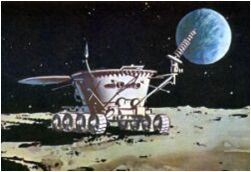 Выход
Назад
Ответьте на вопрос №20
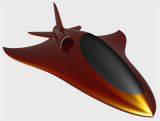 Прибор для наблюдения за космическими телами?
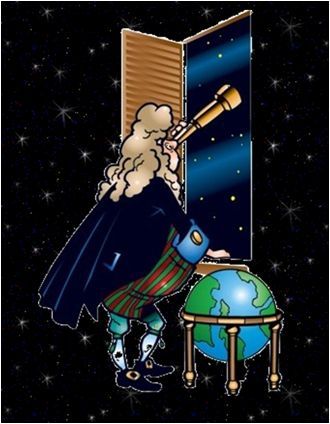 Телескоп
Выход
Назад
Ответьте на вопрос №21
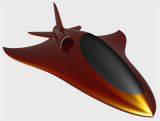 Кто стал первым человеком, ступившим на поверхность Луны?
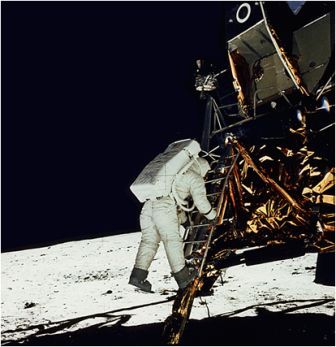 Американский  космонавт Нил Армстронг
Выход
Назад
Ответьте на вопрос №22
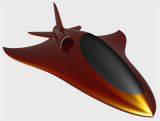 Самая близкая к солнцу планета?
Меркурий
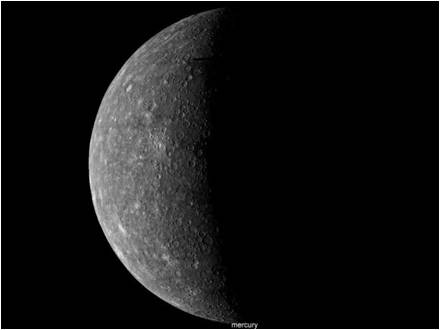 Выход
Назад
Ответьте на вопрос №23
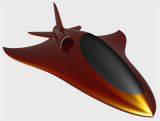 Какую планету называют красной?
Марс
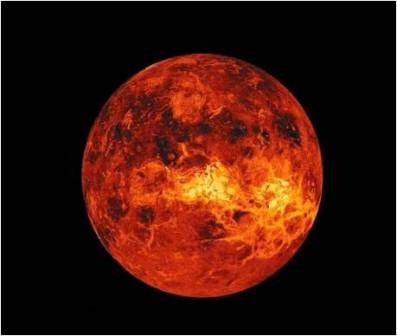 Выход
Назад
Ответьте на вопрос №24
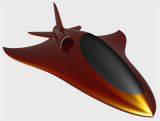 Вокруг какой планеты имеются кольца из льда, пыли и камней?
Сатурн
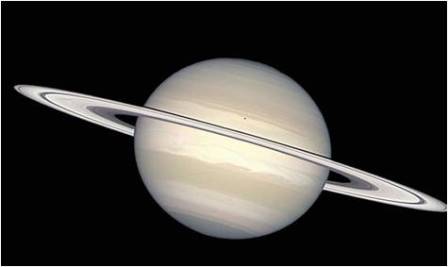 Выход
Назад
Ответьте на вопрос №25
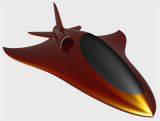 Самая удалённая от Солнца планета?
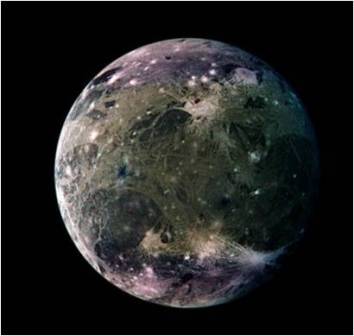 Плутон
Выход
Назад
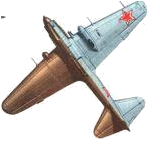 Ответьте на вопрос №1
Как называется костюм, который защищает тело космонавта?
Скафандр
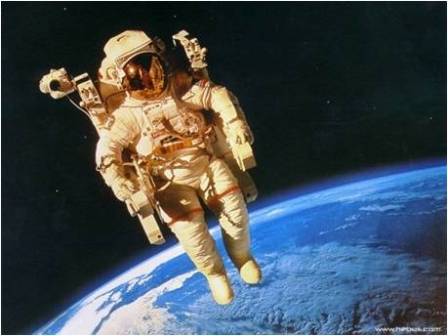 Выход
Назад
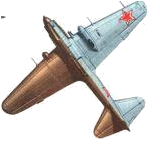 Ответьте на вопрос №2
Как называется явление, при котором Земля попадает в тень, отбрасываемую Луной?
Солнечное затмение
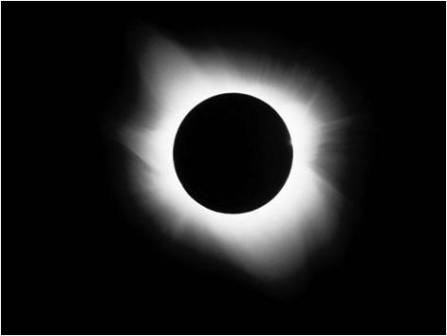 Выход
Назад
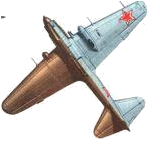 Ответьте на вопрос №3
Ближайшая к нам звезда…
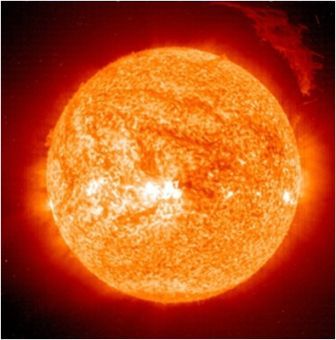 Солнце
Выход
Назад
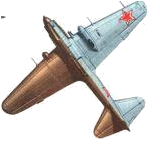 Ответьте на вопрос №4
Что такое астрономия?
Наука о небесных телах
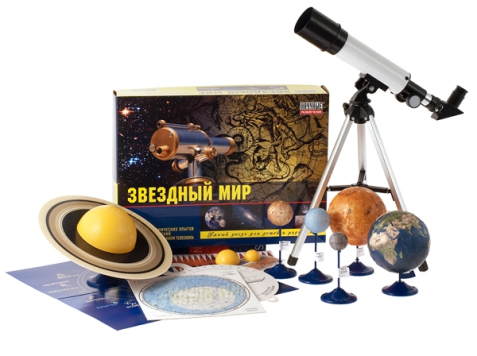 Выход
Назад
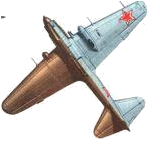 Ответьте на вопрос №5
Какие планеты Солнечной системы вы знаете?
Меркурий, Венера, Земля, Марс, Юпитер, Сатурн, Уран, Нептун, Плутон
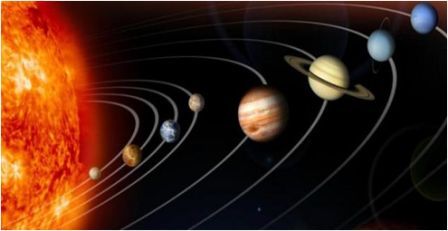 Выход
Назад
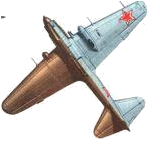 Ответьте на вопрос №6
К какому событию приурочено празднование Дня космонавтики?
12 апреля 1961 года Ю.А.Гагарин совершил первый космический полёт
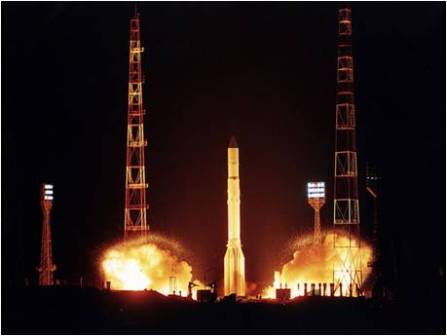 Выход
Назад
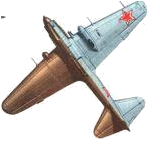 Ответьте на вопрос №7
Почему 4 октября 1957 года считается началом космической эры человечества?
В этот день в нашей стране был впервые выведен на орбиту искусственный спутник Земли.
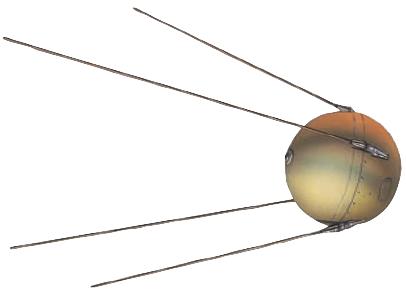 Выход
Назад
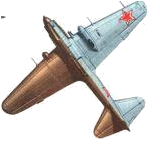 Ответьте на вопрос №8
У ракеты есть водитель,
Невесомости любитель.
По-английски: "астронавт",
А по-русски …
космонавт
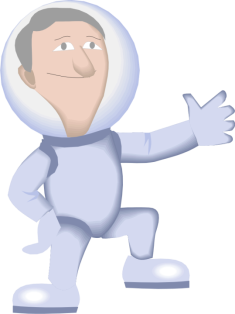 Выход
Назад
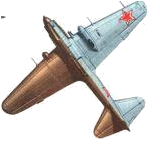 Ответьте на вопрос №9
Какое первое искусственное тело, созданное человеком,  впервые появилось в околоземном космическом пространстве?
Спутник
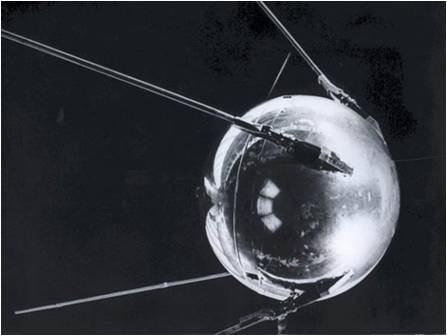 Выход
Назад
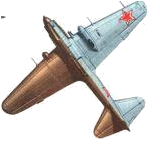 Ответьте на вопрос №10
Учёный, наблюдающий за звёздами?
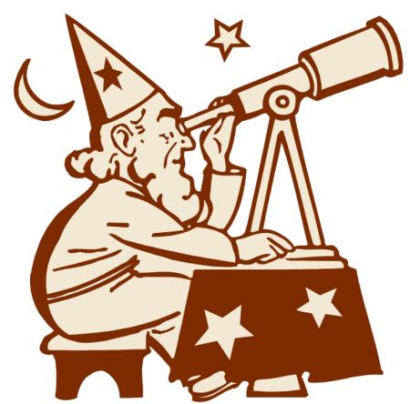 Астроном
Выход
Назад
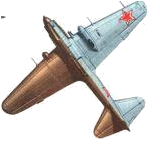 Ответьте на вопрос №11
Кто сказал слова: “Облетев Землю в корабле-спутнике, я увидел, как прекрасна наша планета. Люди, будем хранить, и преумножать эту красоту, а не разрушать ее!”
Юрий Алексеевич Гагарин
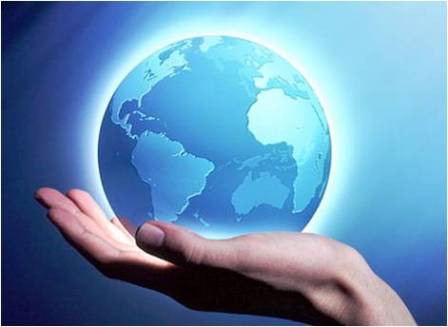 Выход
Назад
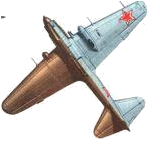 Ответьте на вопрос №12
За какое время Земля совершает один оборот вокруг своей оси?
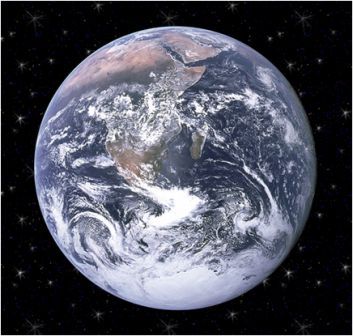 24 часа
Выход
Назад
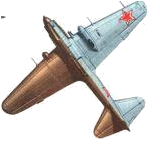 Ответьте на вопрос №13
Как одним словом можно назвать человека, которого отбирают врачи, он должен быть широко образованным, несколько лет проходит радиотехническую подготовку, различного рода испытания и тренировки?
Космонавт
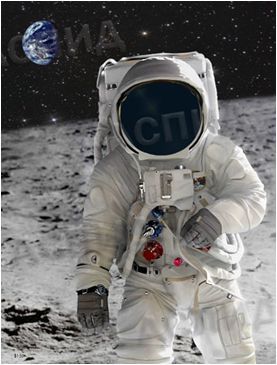 Выход
Назад
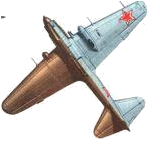 Ответьте на вопрос №14
Место, где готовят к полету в космос и откуда запускают космические ракеты и аппараты .
Космодром
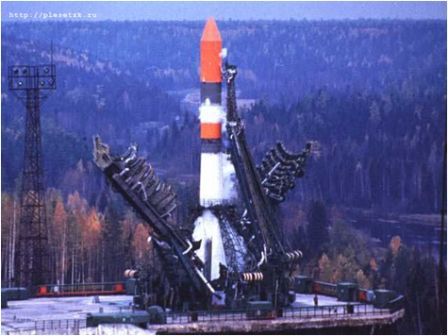 Выход
Назад
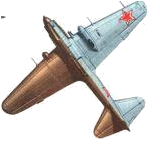 Ответьте на вопрос №15
Спутник Земли, обращенный к ней одной и той же стороной ?
Луна
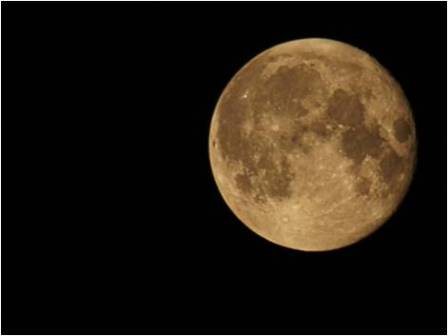 Выход
Назад
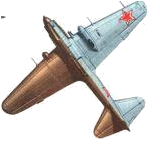 Ответьте на вопрос №16
Что такое Солнечная система?
Солнце и движущиеся вокруг него небесные тела
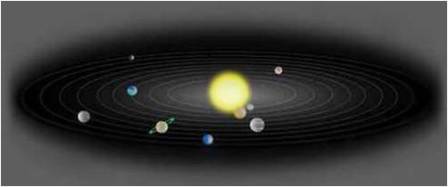 Выход
Назад
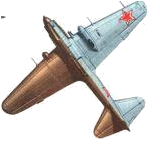 Ответьте на вопрос №17
Как называется потеря веса телами во время космического полета?
Невесомость
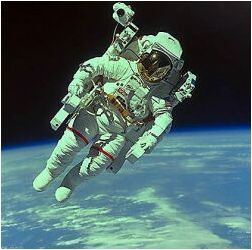 Выход
Назад
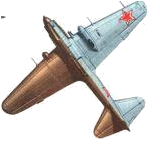 Ответьте на вопрос №18
Назовите планету тезку шоколадного батончика?
Марс
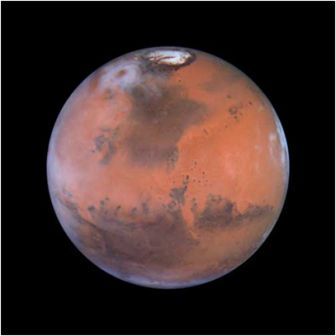 Выход
Назад
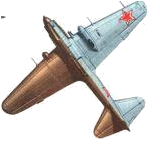 Ответьте на вопрос №19
Сколько планет в солнечной системе?
9
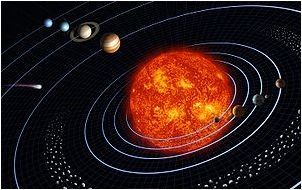 Выход
Назад
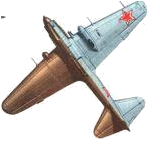 Ответьте на вопрос №20
Какую планету называют утренней или вечерней звездой?
Венеру
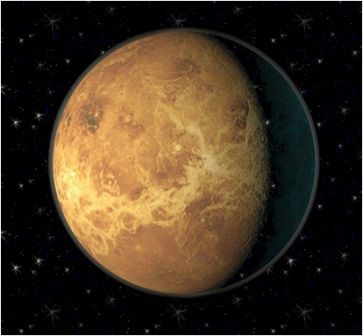 Выход
Назад
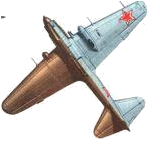 Ответьте на вопрос №21
Что такое НЛО?
Неопознанный летающий объект
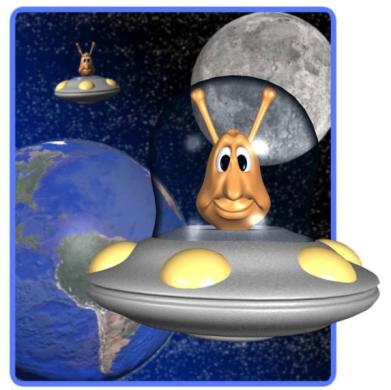 Выход
Назад
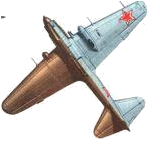 Ответьте на вопрос №22
Как называется группа звёзд?
Созвездие
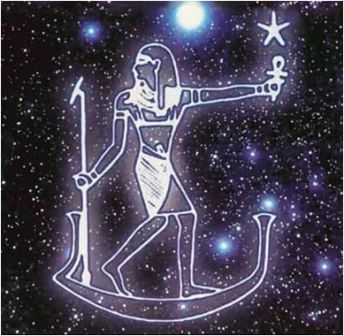 Выход
Назад
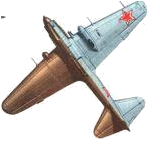 Ответьте на вопрос №23
Как называется городок, в котором живут космонавты до и после полетов?
Звёздный городок
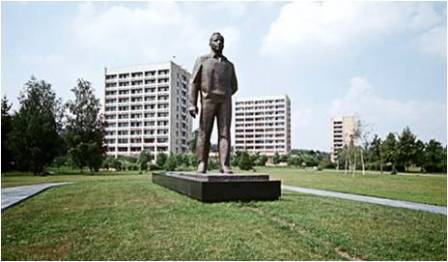 Выход
Назад
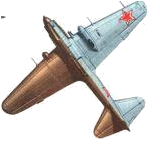 Ответьте на вопрос №24
Какая планета названа в честь Бога Войны?
Марс
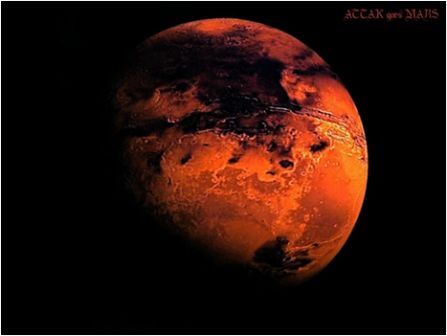 Выход
Назад
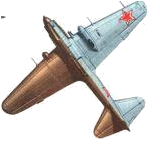 Ответьте на вопрос №25
Кто был вторым космонавтом после Ю.А.Гагарина?
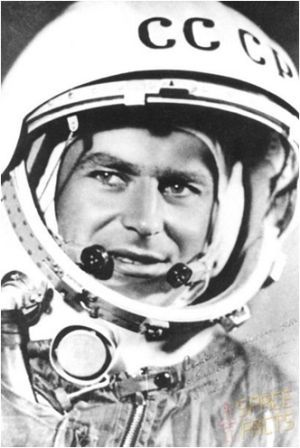 Герман Степанович
 Титов
Выход
Назад
Интернет ресурсы
http://infoteka.intergu.ru/query/about.asp?id=40369&r=832184554824517343651876 - шаблон игры «Воздушный бой» - автор: Кугут Ирина Анатольевна , учитель географии МОУ СОШ №32 "Эврика-развитие" г. Волжский
http://img12.nnm.ru/imagez/gallery/8/3/3/b/0/833b0ebdfa5523f9cbc172414692a86d_full.jpg  - астроном
http://www.wiara.us/yahoo_site_admin/assets/images/wiara-ufo.294120006_std.jpg
http://img15.nnm.ru/f/4/d/4/7/03570e9168fdd684ccc9b50fe8e.jpg, http://img11.nnm.ru/e/d/5/9/c/97b3ef92be5cd8aee6bb99dbdfa.jpg - Ю.А.Гагарин
http://www.hitlife.net.ua/pictures/435e4c91370cbc1a.jpg - Луна
http://www.plesetzk.ru/img/rocket/molniya01.jpg   - космодром
http://dic.academic.ru/pictures/enc_tech/i_563.jpg  - спутник
http://kai-rtf-1979.narod.ru/ilyasov/b_8.jpg - запуск космического корабля
http://www.express-kinetika.ru/img/karta_rossii.jpg - Карта России
http://www.murrclan.ru/viewtopic.php?id=4667&p=15 – космонавт
http://www.rutor.org/torrent/13955/beloe-solnce-pustyni-1969-dvdrip-by-gavrila - «Белое солнце пустыни»
http://mail.megalife.com.ua/interest/41060-na-marse-lyudi-budut-zhit-v-peshherax.html, http://www.focus.ua/society/13676  - Марс
http://webcomclub.narod.ru/Efremov/Kosm8.html - Г.Титов
http://www.rian.ru/defense_safety/20091008/188007840.html - Звёздный городок
http://www.energia.ru/ru/history/astronauts/astro-main.html  - С.Е.Савицкая
http://weburg.net/news/19866 - планета Земля
http://severastro.narod.ru/sla/istor/biogr/k/korolev.htm   - С.П.Королёв http://ru.wikipedia.org/wiki/Солнечная_система - планеты Солнечной системы
 http://www.shvedun.ru/fotodeepsky.htm  - созвездие
http://aksioma.narod.ru/kosmos/-  викторина
http://za-nauku.mipt.ru/hardcopies/2004/1674/rokets/f_4am9-arpdtk7eljd - ракета
http://www.redstar.ru/2001/04/12_04/kos21.jpg  - В.В.Терешкова
http://www.hiservice.ru/pics/pics73/4051_0.jpg  - астрономия
Выход
Назад
Молодцы!
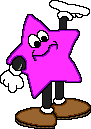 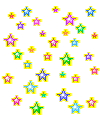 Выход